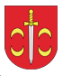 О ПРОФИЛАКТИКЕ ДИФТЕРИИ
ГУ «Толочинский рай ЦГЭ»
ГУ «Толочинский районный центр гигиены и эпидемиологи» напоминает, что ДИФТЕРИЯ-БАКТЕРИАЛЬНОЕ ИНФЕКЦИОННОЕ ЗАБОЛЕВАНИЕ, характеризующееся преимущественным поражением миндалин, гортани, выраженной интоксикацией, частым развитием осложнений: крупа, миокардита, полинейропатии, нефроза и др.Возбудитель может быть причиной раневой инфекции, различных поражений кожи, глаз, ЖКТ и половых органов. Эта болезнь почти забыта во многих странах благодаря программам вакцинации. 
Наиболее тяжело дифтерию переносят дети в возрасте до 4 лет, не имеющие профилактических прививок против дифтерии и пожилые люди.
Наиболее частый путь передачи инфекции- воздушно –капельный, но может быть и контактный, а также –пищевой. Инкубационный период – 2-10 дней.

Обычный симптом – боль в горле и повышение температуры. Вначале отмечается умеренное покраснение и отёчность миндалин, затем появляются полупрозрачные беловатые налёты, которые в течении 2-3 дней уплотняются до характерных с сероватым , желтовато-сероватым  или перламутровым оттенком, становятся очень плотно фиксированы, не снимаются шпателем, могут выходить за пределы миндалин. Часто при попытке снять налёт выражена кровоточивость миндалин. Характерен запах ацетона из рта. Распространение налётов на гортань приводит к сильному лающему кашлю, осиплости до полной потери голоса, затруднению дыхания в результате перекрытия плёнками дыхательных путей. 

После нормализации температуры тела налёты сохраняются ещё 4-8 дней.

При токсической форме дифтерии состояние больного тяжёлое, отмечается отёчность подкожной клетчатки шеи, иногда отёк  распространяется на грудную клетку. Больные жалуются на сильные головные боли, сонливость, нередко регистрируются нарушения сознания, тошнота, рвота, боли в животе.
ЛЕЧЕНИЕ – введение противодифтерийной сыворотки, местные антисептики, антибактериальная и симптоматическая терапия.
Иммунитет сохраняется до 10 лет, как после вакцинации, так и после болезни. Возможны повторные случаи заболевания.

ПРОФИЛАКТИКА 
Единственный эффективный метод профилактики – это вакцинация, которая проводится всем детям с возраста 3 месяца.
 3 дозы вводятся с интервалом в 1,5 месяца  (вместе с вакцинами против коклюша, столбняка и полиомиелита). Ревакцинация одной дозой необходима в 18 месяцев, а затем в 7 лет, в 14 лет, далее – каждые 10 лет (вместе с вакциной против столбняка – препарат АДМ-М). 

Противопоказания к прививкам минимальны, в большинстве случаев они временные (признаки острого инфекционного заболевания, обострения аллергии или другой соматической патологии), их определяет врач. Прививку делают в поликлинике по месту жительства, а также по месту работы.
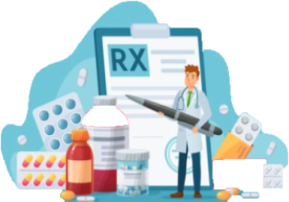 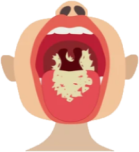 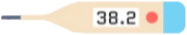 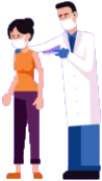 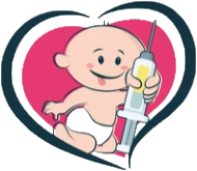 При подозрении на дифтерию необходимо срочно обратиться за медицинской помощью для уточнения диагноза и получения правильной терапии.

Больные дифтерией из-за высокого риска развития осложнений, госпитализируются.
Врач-эпидемиолог Лукьяненко А.А.